Муниципальное автономное дошкольное образовательное учреждение-Центр развития ребенка-детский сад № 199 «Созидание»
Арт-технологии 
как средство развития познавательной сферы дошкольников



					 												                   Рогинская Юлия Михайловна, 
								зам.зав. по ВМР, 
								педагог-психолог, ВКК
Факторы влияния
Среда
Атмосфера
Арт-технологии
Направленность
Результат
Характеристика
Цель
         гармонизация развития личности через 
                                    - развитие способности самовыражения,  
                                    - изменение стереотипов поведения, 
                                    - повышение адаптационных способностей
Определение
         - педагогическая технология, основана на использовании возможностей искусства и творческой деятельности для образовательного процесса
Виды арт-технологий
Кинезиологическая
                                             - танцевальная
                                             - телесно-двигательная
Визуальная  
                                    - изодеятельность
                                    - коллажирование
                                    - обогащение представлений о мире и о себе                     
                                      посредством восприятия фотографий          
                                    - развитие личности ребенка в процессе  
                                      восприятия и использования цвета   
                                    - макетирование
Кинезиологическая
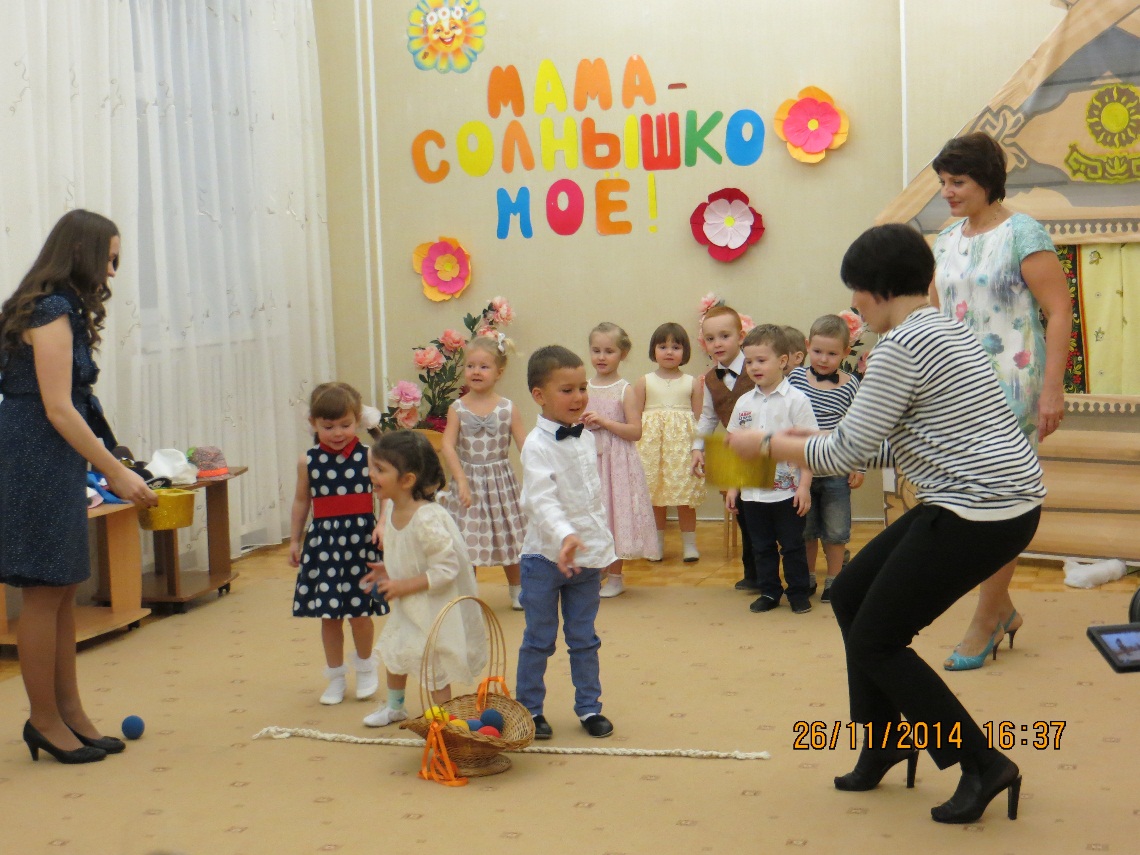 Телесно-двигательная
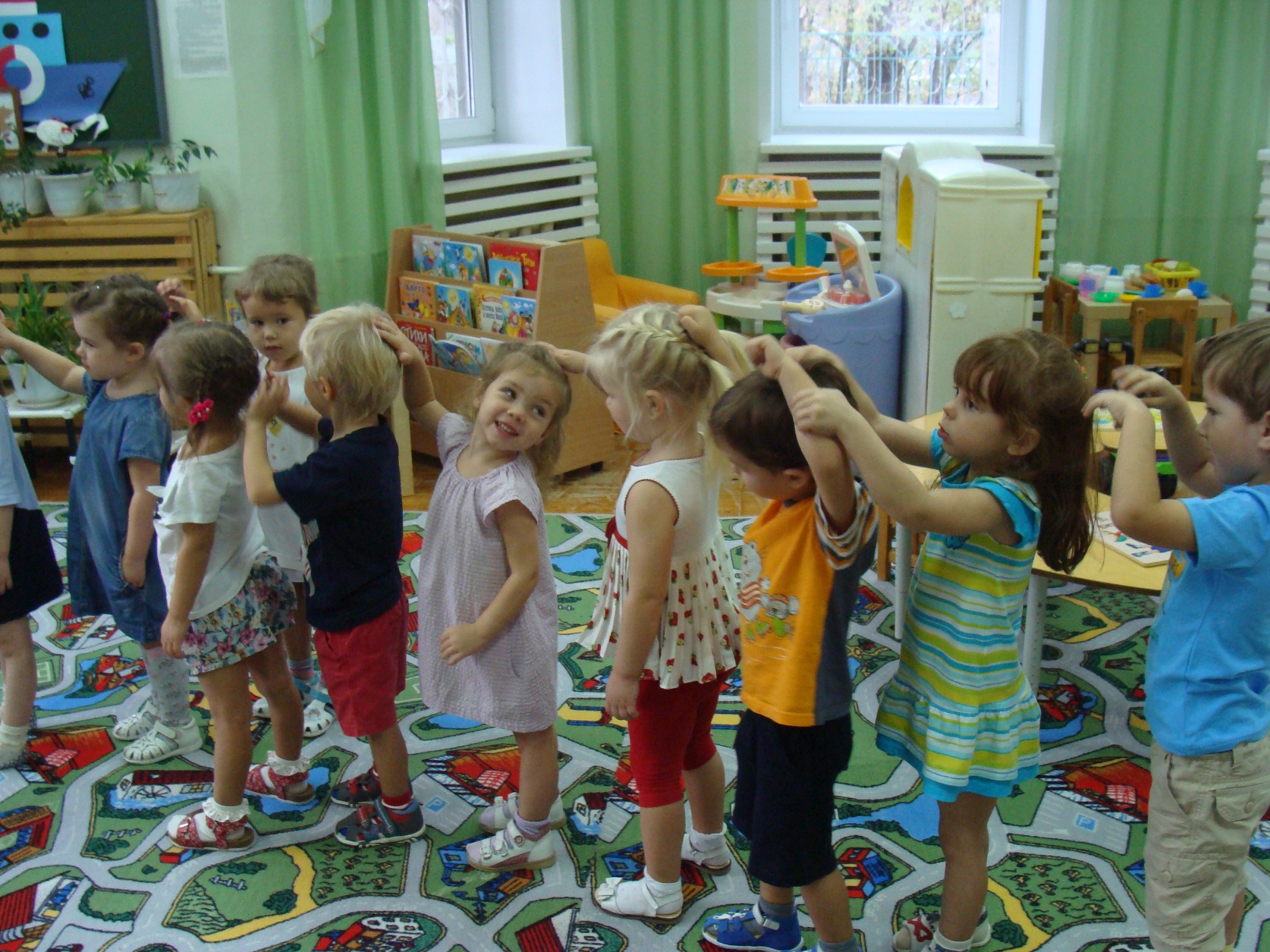 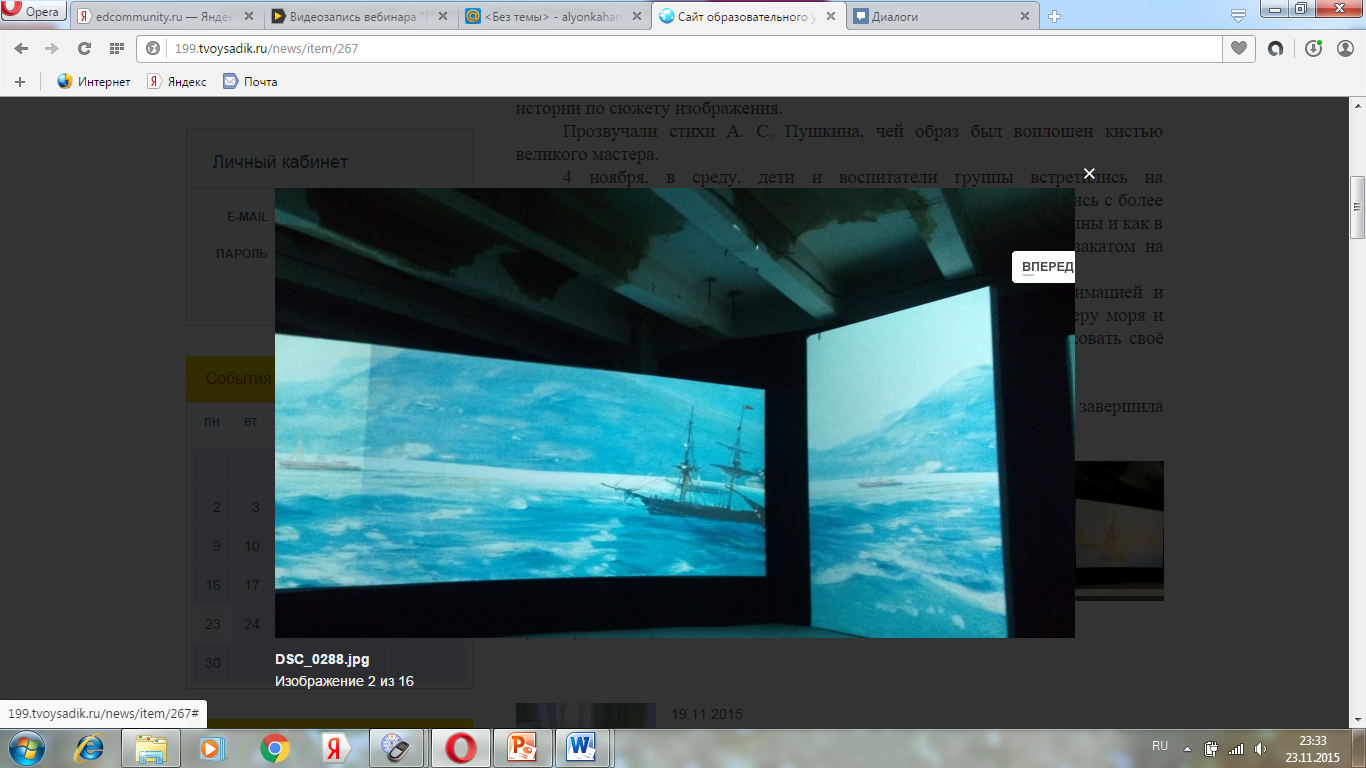 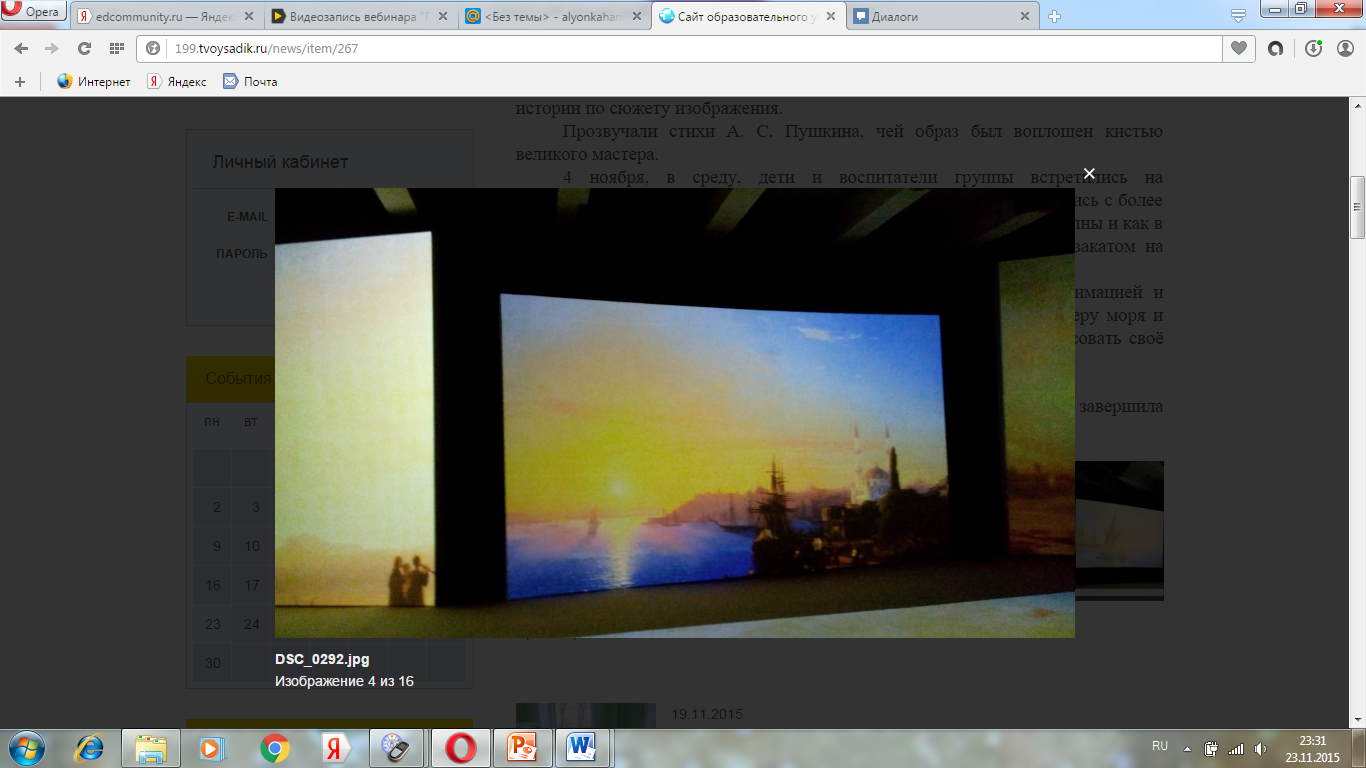 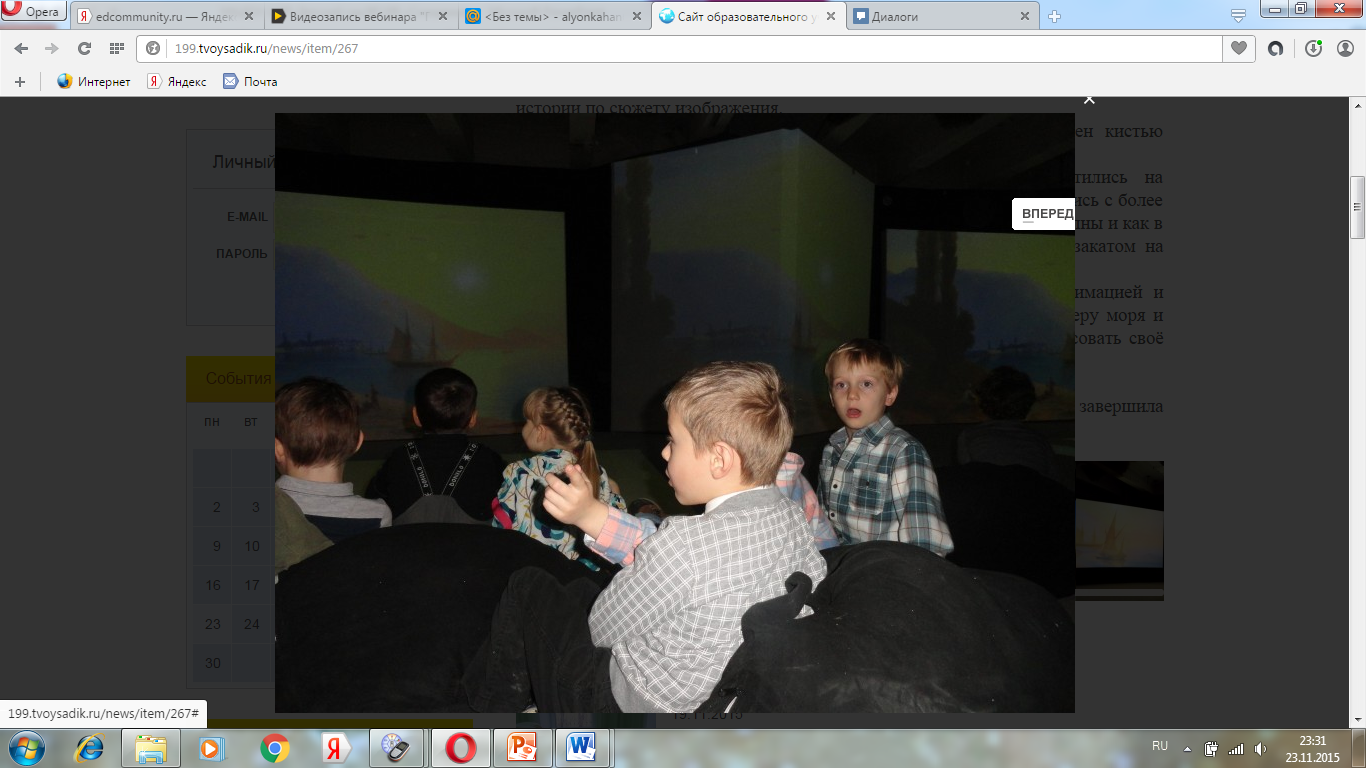 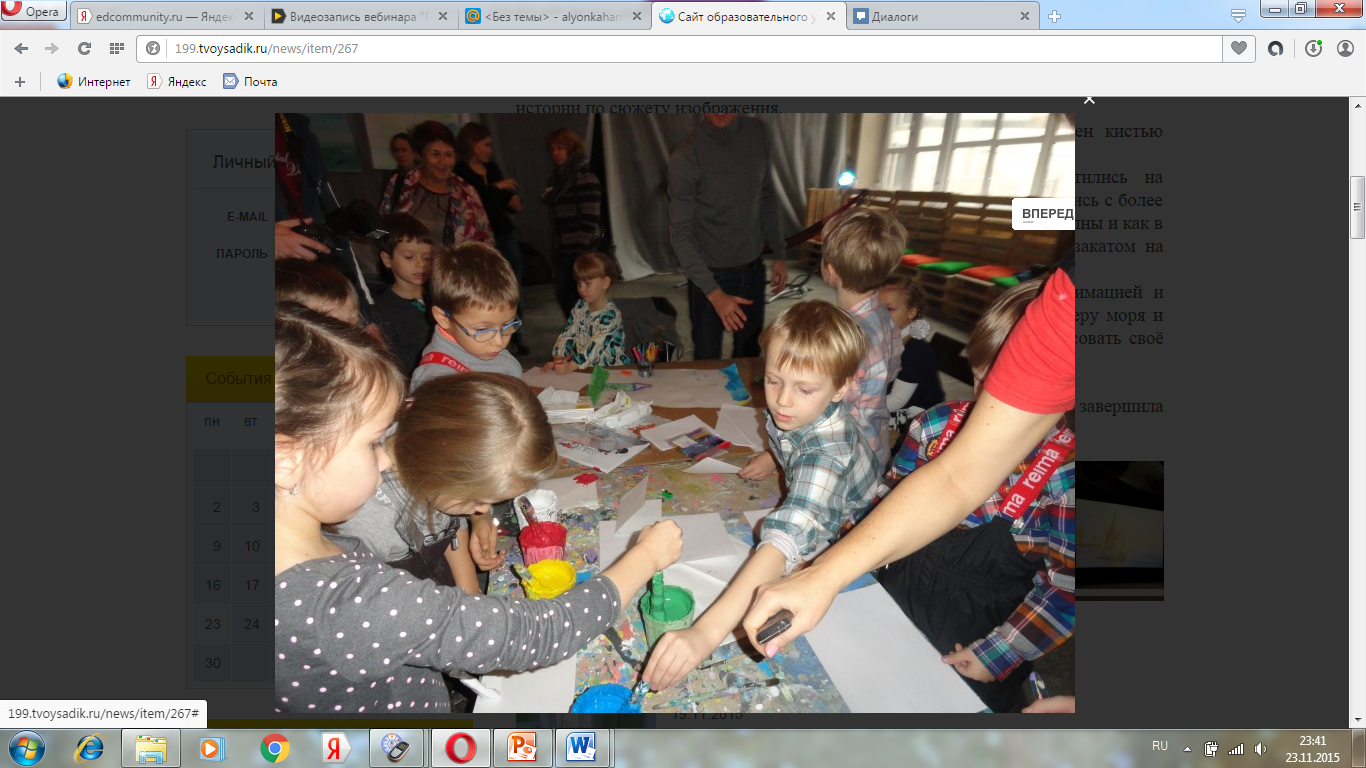 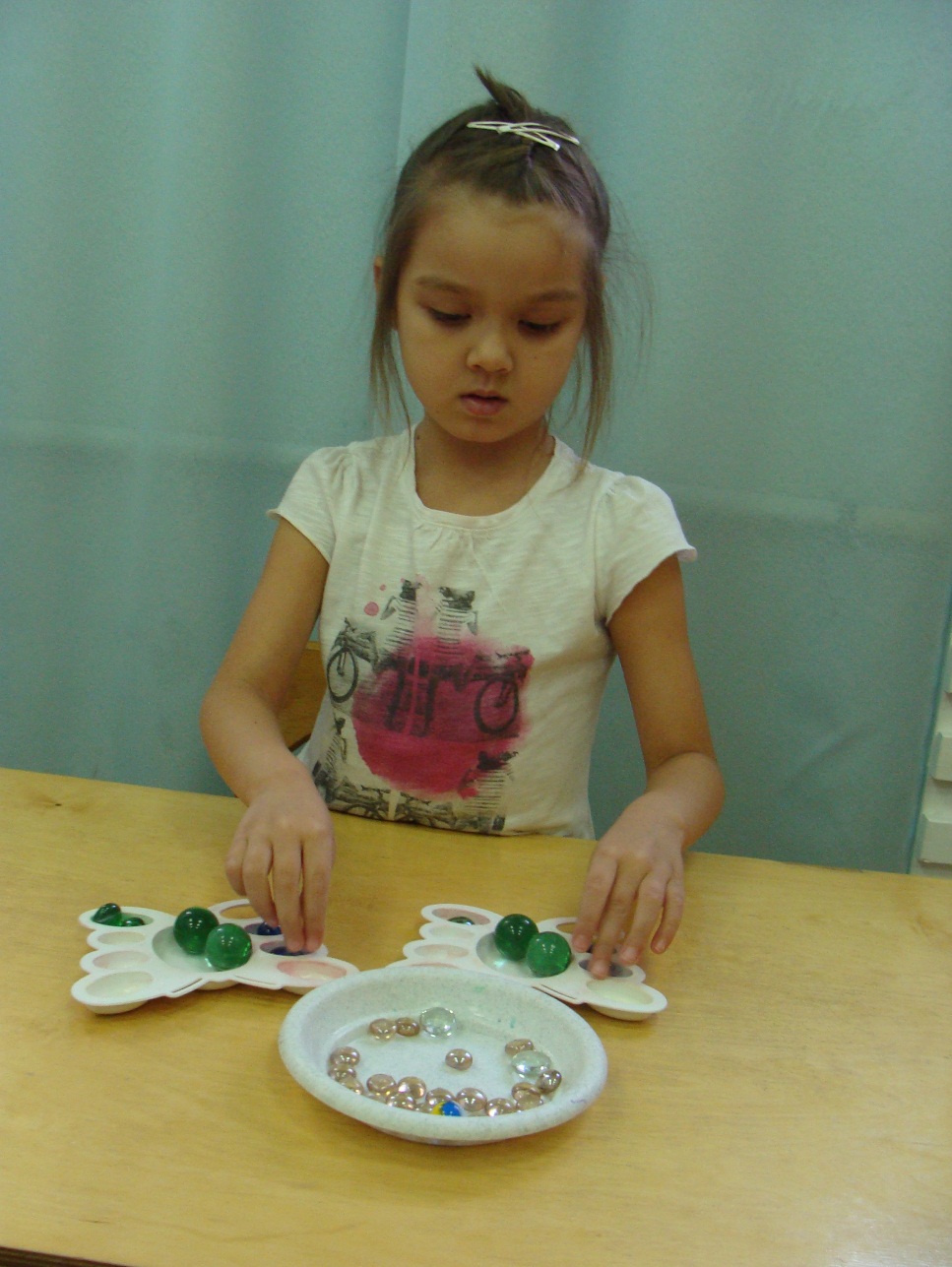 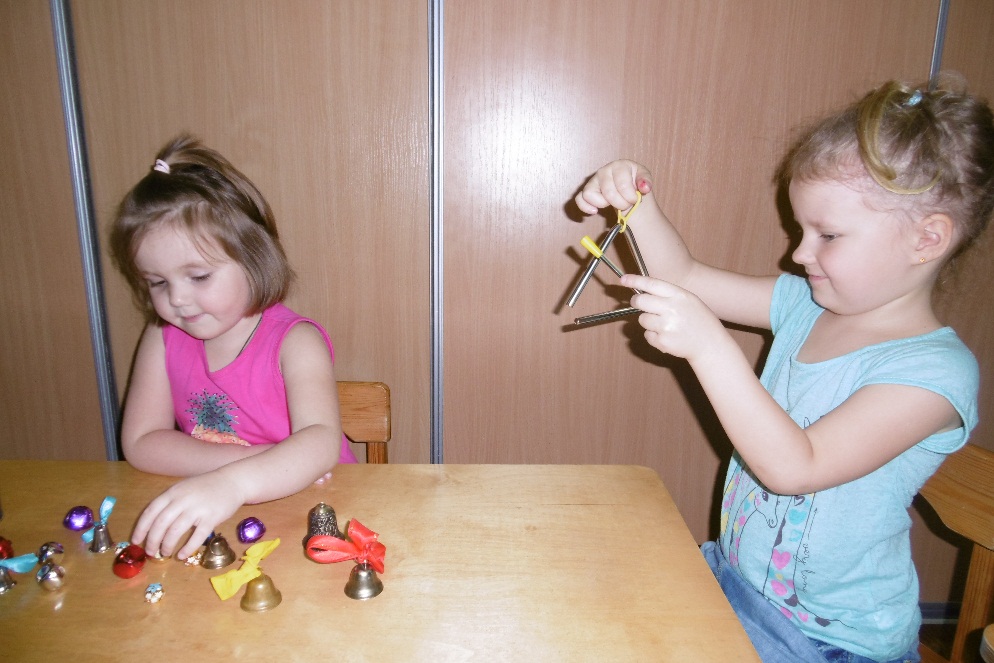 Разнообразие материалов
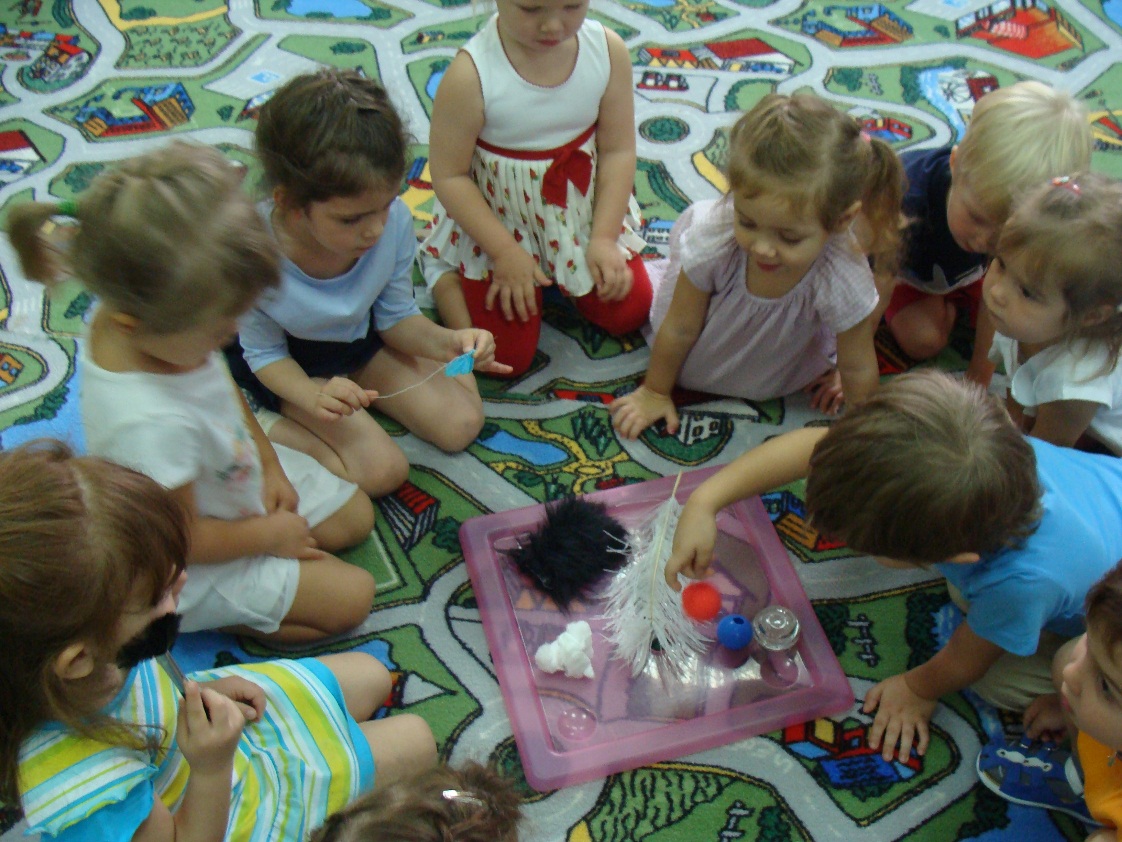 Визуальная
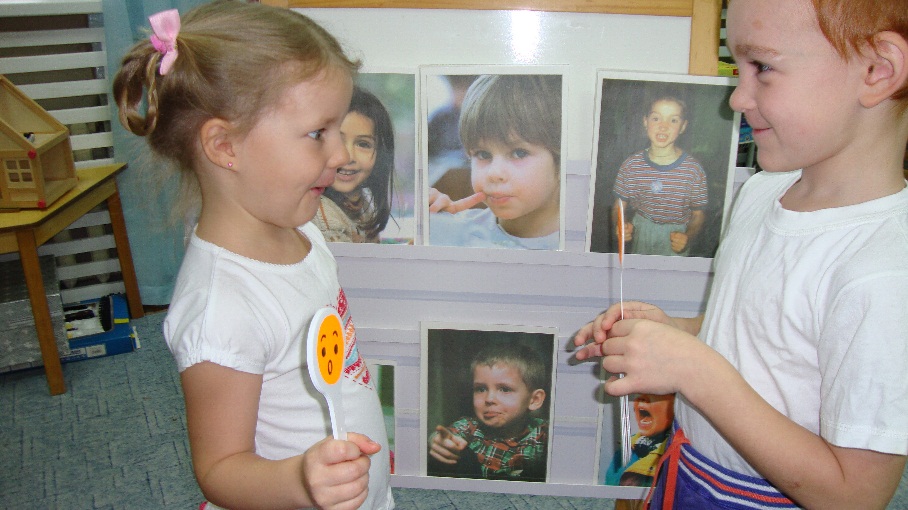 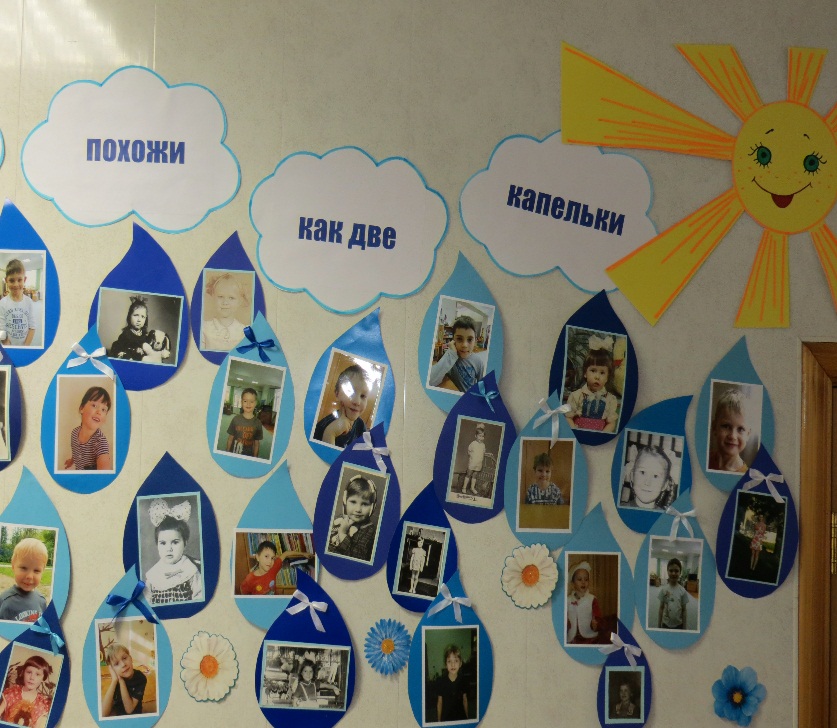 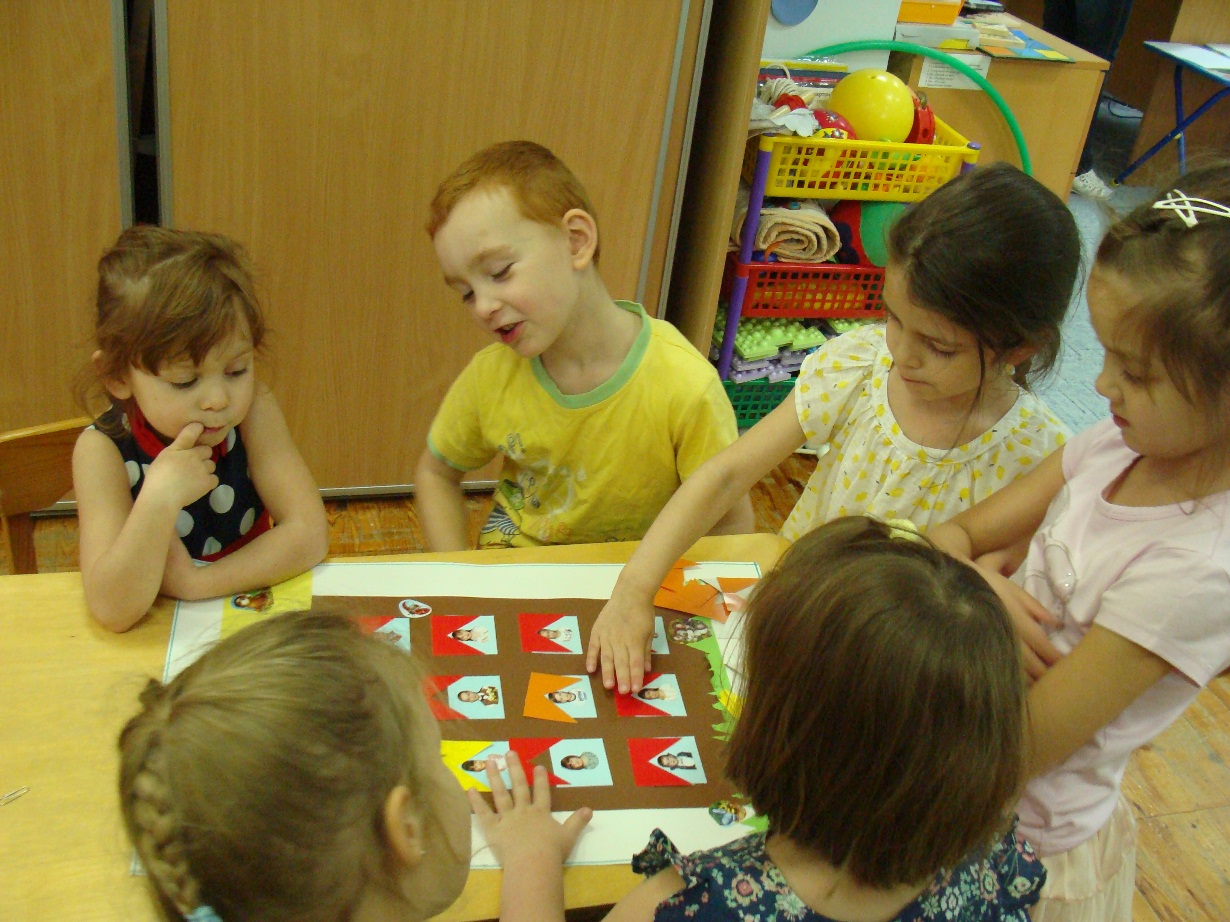 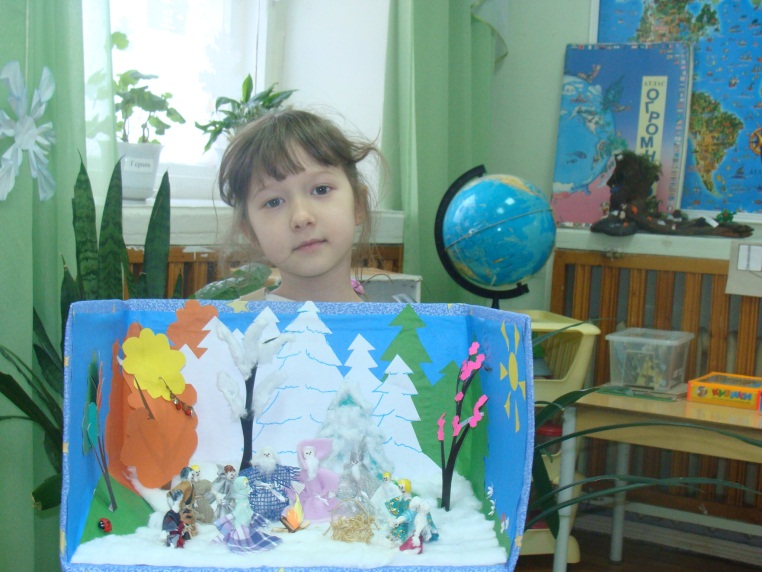 Виды арт-технологий
Творческое самовыражение
                                                     - коллекционирование
                                                     - путешествие
                                                     - сочинение и рассказывание историй
                                                      - творческое общение с природой
Технология музыкального воздействия 
                                           - развитие эмоциональной отзывчивости
                                           - развитие творческой и игровой деятельности
                                 
Сказочная
                            - сочинение сказок
                            - рассказывание сказок
                            - драматизация
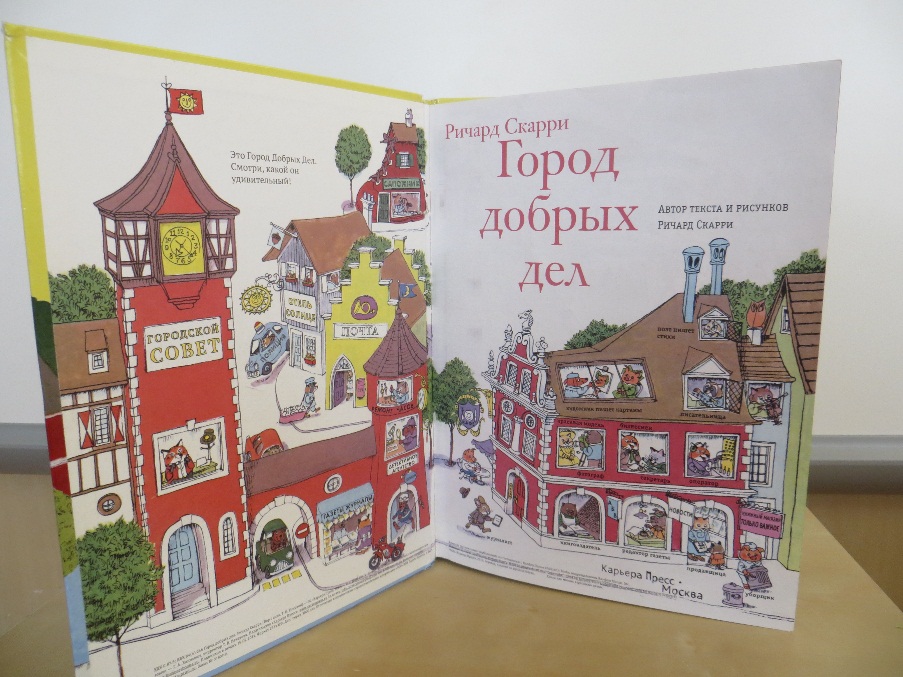 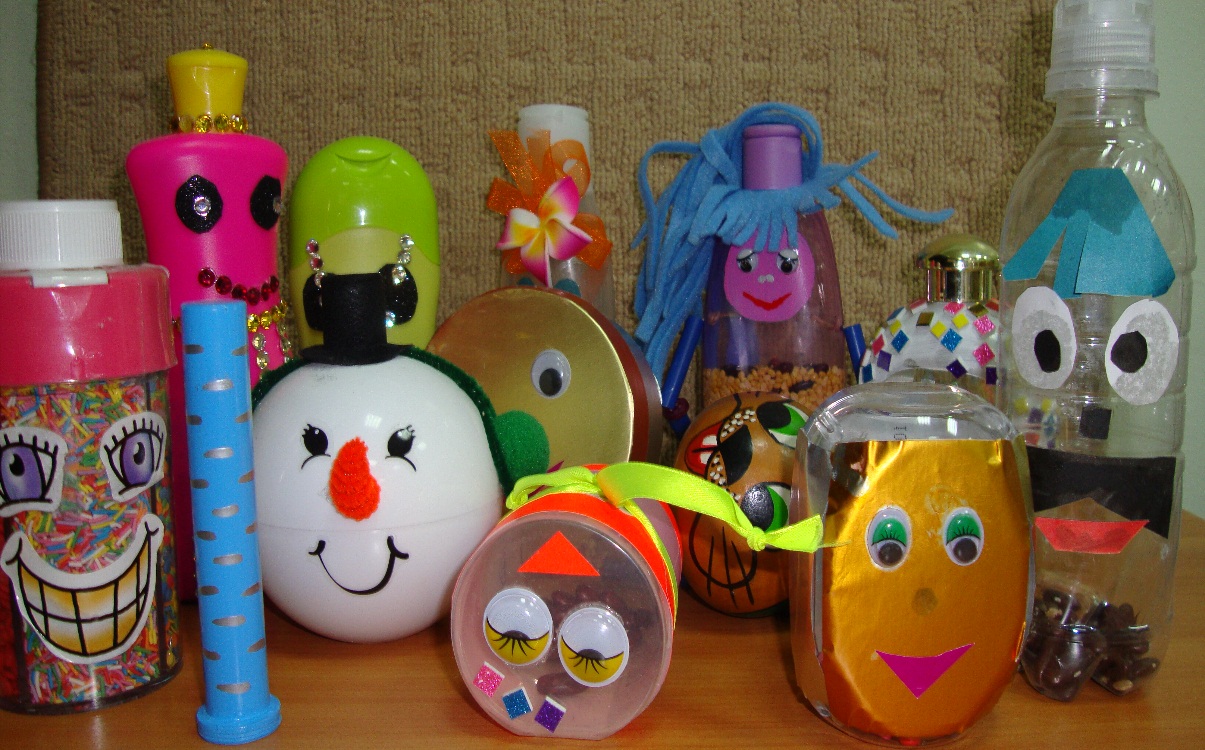 Коллекционирование
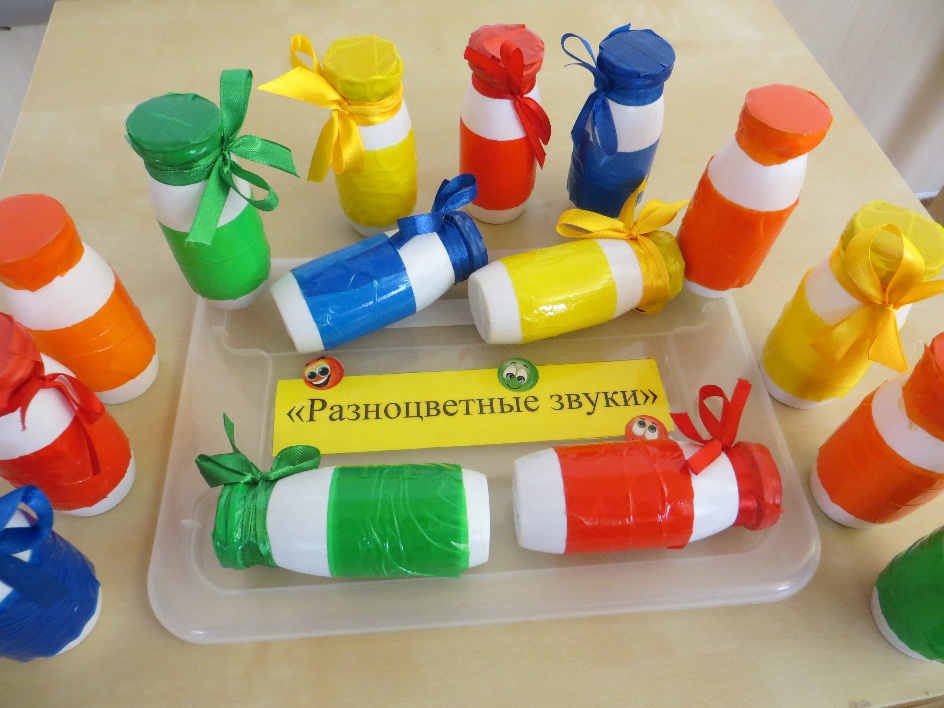 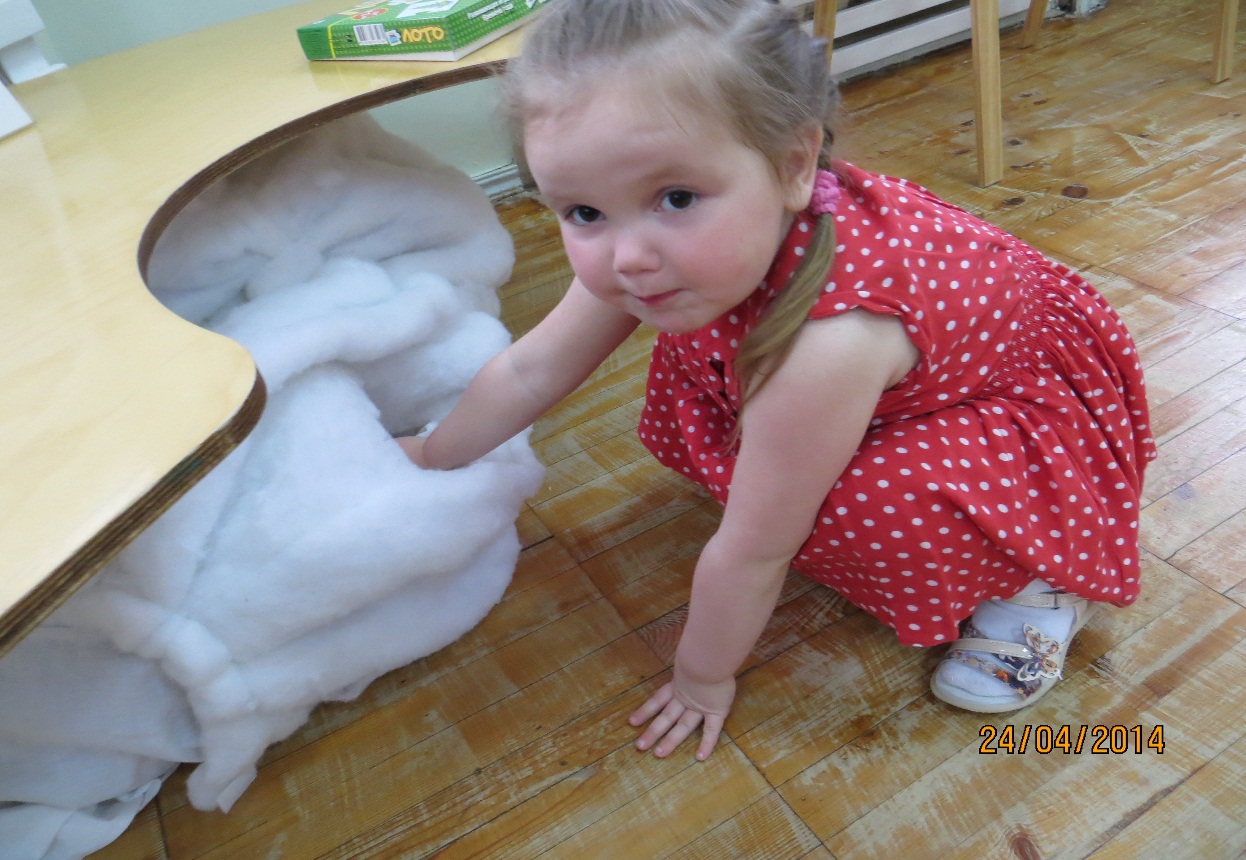 Сочинение и рассказывание историй
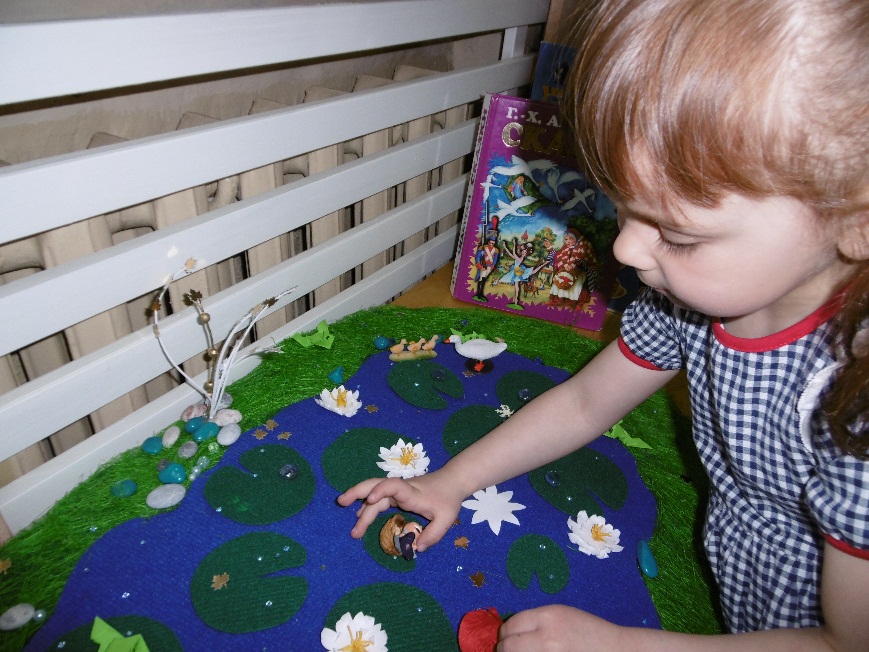 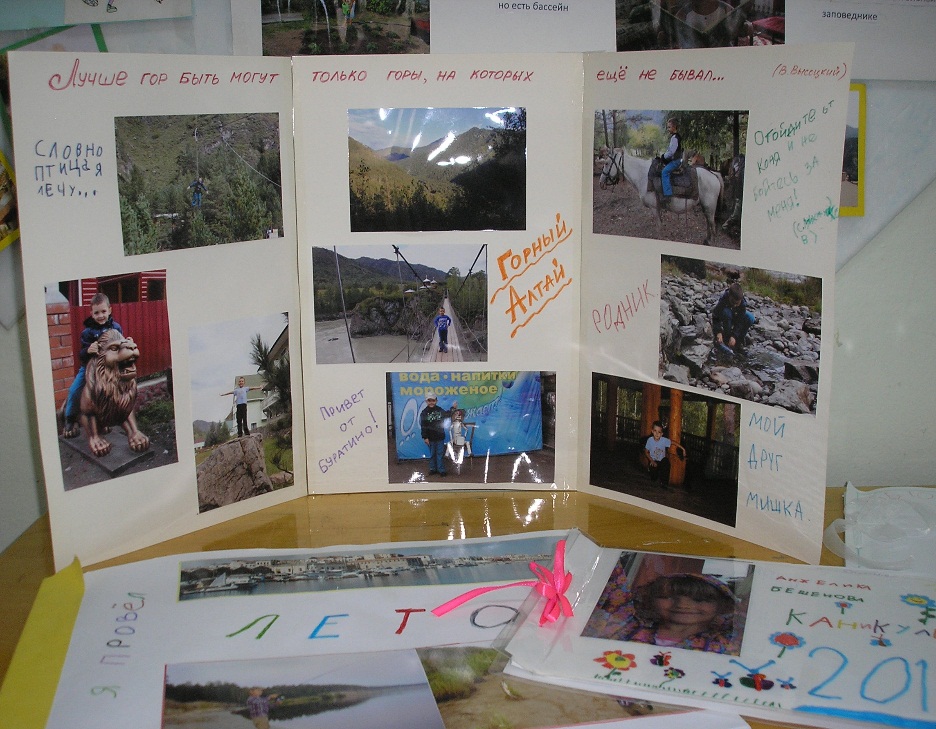 Принципы использования арт-технологий
Здоровьесбережение
Педагогическая целесообразность
Оптимальность
Интеграция
Интерактивность
Направленность арт-технологий, используемых в образовательном процессе
Арт-технологии, направленные на коррекцию и развитие
сенсорно-перцептивной сферы 
                                                - ощущение 
                                                - восприятие
психомоторной сферы
                              - мимика
                              - моторика
                              - общая координация движений
развитие речи
развитие познавательных процессов
Варианты включения арт-технологии в образовательный процесс
Построение на одном виде искусства

Включение элементов искусства 

Использование отдельных элементов различных жанров и видов искусства как способов организации познавательной деятельности
Этапы
Настрой 
                      - разогрев
2. Разминка
                      - актуализация ощущений
3. Деятельностный
                     - индивидуальная и групповая работа
4. Рефлексия
                     - вербализация ощущений
5. Ритуал прощания
Рекомендованная  литератураБогданова Ирина  Сказка о веселых чудесахБонд Майкл           Медвежонок ПаддингтонМилер Зденек        Кротик. Истории в картинкахОбиолс Анна         Ван Гог: Паула и Винсент - друзьяСкарри Ричард      Город Добрых делСтюарт Пол           Сказки о Ежике и КроликеТокмакова Ирина  Про Алю, Кляксича и ВреднюгуШалаева Галина   Потерянная пуговица                               Методическая литератураВанякина Ася           Айсберг на ковреЗинкевич-Евстигнеева Т.Д.     Путь к волшебствуЛопатина А.              Краски рассказывают сказкиРодари Дж.                Грамматика фантазииН.В.Финогенова       Математика в движении (все возрастные группы)